Міжнародні зобов’язання України у сфері захисту прав людини та міжнародні механізми контролю за їх виконанням
План
Міжнародні механізми захисту прав людини. 
Види реґіональних систем захисту прав людини: Американська, Африканська, Європейська.
Право громадян України на звернення до конвенційних органів з захисту прав людини. 
Роль органів ООН: Економічна і Соціальна Рада (ЕКОСОС). Види правозахисних органів. 
Роль Європейського суду з прав людини у міжнародному контролі за виконанням міжнародних зобов’язань. 
Процедура розгляду справ Європейським судом. 
Справи що не розглядає Європейський суд.
Міжнародні механізми захисту прав людини.
Під терміном “механізми міжнародного захисту прав людини” розуміють систему міжнародних (міждержавних) органів і організацій, що діють з метою здійснення міжнародних стандартів прав і свобод людини чи їх відновлення у випадку порушення. Слід зазначити, що, окрім міждержавних органів і організацій, у світі існує безліч так званих неурядових правозахисних організацій.
Ст. 55 Конституції України, яка надає право громадянам звертатися до міжнародних механізмів захисту прав людини, має на увазі винятково міждержавну частину механізму. Такі (міждержавні) органи відрізняються тим, що вони створюються за взаємною згодою кількох держав, як правило, оформленою міжнародною угодою, діють у межах такої угоди, яка визначає їхні повноваження і спеціальні правила процедури.Відповідно міждержавні правозахисні організації відрізняються тим, що: а) вони дійсно мають вплив на уряди; б) найчастіше їхні рішення обов’язкові для виконання, і в будь-якому випадку їхню думку не можна зігнорувати; в) вони змушують міжнародне співтовариство звертати увагу на порушення прав людини.
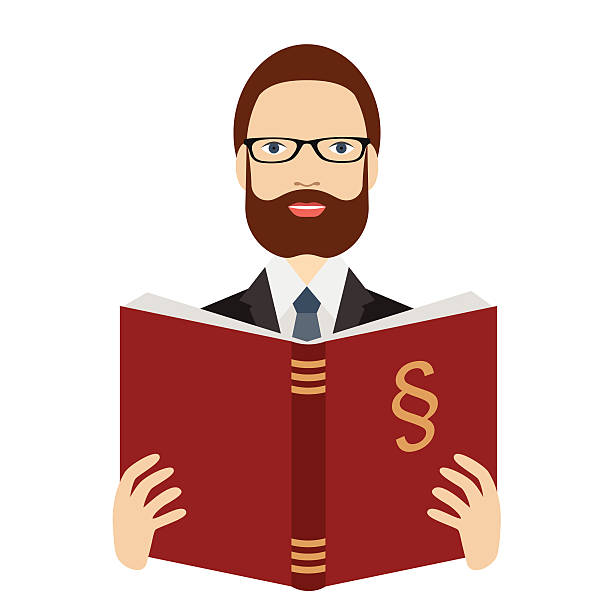 Схематично всі правозахисні міжнародні організації можна розподілити на дві групи: універсальні та реґіональні.
Універсальні правозахисні механізми – це органи й організації, які поширюють свою діяльність на увесь світ, незалежно від державних і реґіональних кордонів. Ці механізми тією чи іншою мірою пов’язані з основною міжнародною організацією світу – ООН. Це не випадково: по-перше, її членами є майже всі держави світу, по-друге, відповідно до Статуту ООН однієї з основних цілей діяльности цієї організації є “утвердження віри в основні права людини, у гідність і цінність людської особистости”.
Статут зобов’язує головний орган ООН – Генеральну Асамблею ООН – приділяти особливу увагу захистові прав людини. У 1948 р. вона прийняла Всезагальну декларацію прав людини, а після цього цілу низку міжнародно-правових актів, які торкаються різноманітних аспектів правозахисної діяльности (про громадянські, політичні, культурні права, заборону геноциду, апартеїду, расової дискримінації тощо). Питання прав людини розглядають в Головних комітетах Асамблеї, а також у її допоміжних органах (наприклад, у спеціальних комітетах з дискримінації, проти апартеїду тощо).
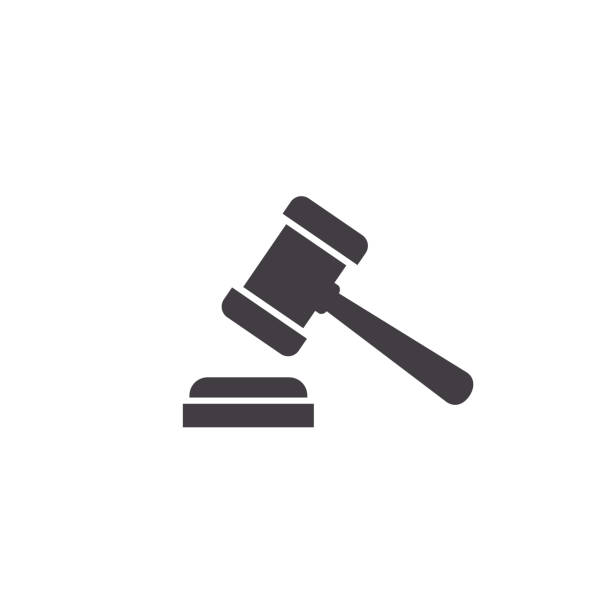 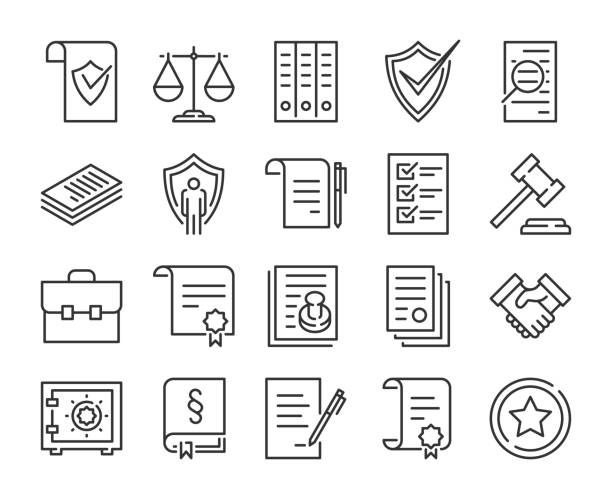 Серед інших основних органів ООН особливу роль у захисті прав людини відіграє Економічна і Соціальна Рада (ЕКОСОС), яка під керівництвом Генеральної Асамблеї координує економічну і соціальну діяльність ООН, у тому числі, як зазначено в Статуті, готує “рекомендації з метою поглиблення поваги і дотримання прав людини й основних свобод для всіх”.
Однак, незважаючи на широкі повноваження і ту важливу роль, яку відіграють у міжнародних відносинах головні органи ООН, основні функції щодо захисту прав людини виконують спеціалізовані правозахисні органи й організації.
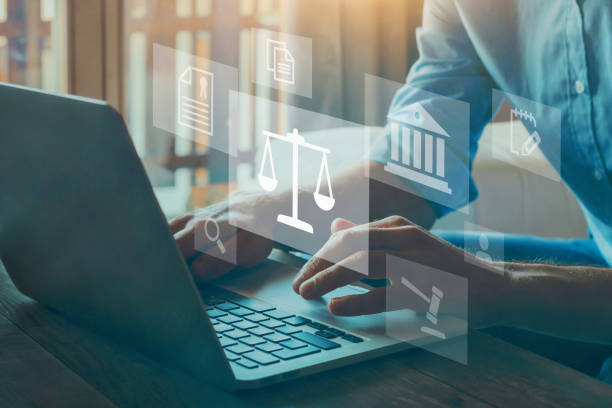 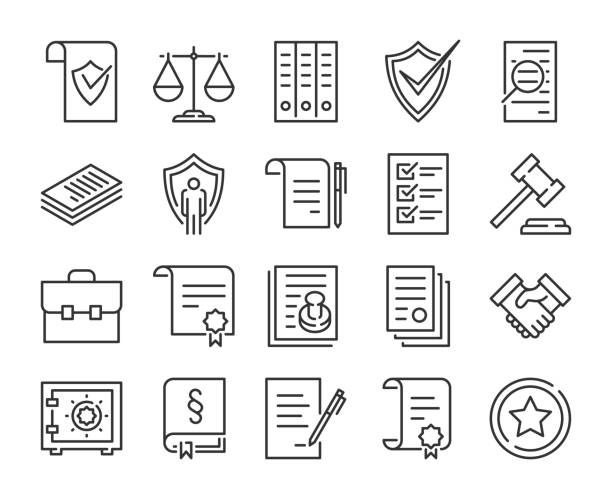 Види реґіональних систем захисту прав людини: Американська, Африканська, Європейська.
Реґіональною міжнародну організацію називають, якщо її учасниками є держави, розташовані в межах певного реґіону земної кулі, наприклад, Европи, Африки чи Південної Америки.
Види реґіональних систем захисту прав людини:
Міжамериканська діє в рамках Організації Американських Держав і представлена Міжамериканською комісією з прав людини і Міжамериканським судом з прав людини.  Міжамериканський суд не вчинив якогось значного впливу на формування реґіональних стандартів прав людини, розглянув за 40 років існування ледь більше 10 справ. Уся правозахисна діяльність лягла, таким чином, на Комісію, в яку можуть звертатися зі скаргою будь-які фізичні особи, групи, особи чи недержавні організації. Комісія вживає заходів до досягнення дружнього врегулювання, а якщо це не вдалося, – вона приймає висновок у справі. Ці висновки мають велику моральну вагу, їх, як правило, враховують держави, обвинувачені в порушеннях прав людини.
Африканська система складається з Африканської комісії прав людини і народів, що є органом Організації Африканської Єдности. Вона діє на підставі Африканської хартії прав людини і народів. Комісія заслуховує кожні два роки звіти держав про законодавчі й інші заходи для захисту прав людини. Комісія з цього приводу формулює судження і пропозиції. Також вона розглядає заяви громадян і недержавних організацій про масові і систематичні порушення прав людини. По них Комісія готує свої висновки для вищого органу ОАЕ – Асамблеї глав держав і урядів.
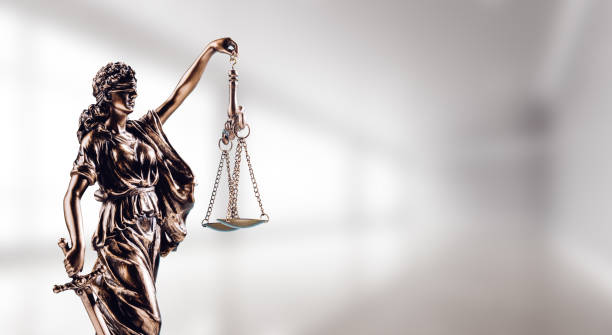 Европейська система захисту прав людини найрозгалуженіша і найдієздатніша. Система діє в рамках Ради Европи, членом якої Україна є від 1995 року. Европейський правозахисний механізм заснований на низці договорів, основним серед них є Европейська конвенція захисту прав людини й основних свобод. Крім неї, у рамках Ради Европи розроблені Европейська соціальна хартія, Европейська конвенція прав меншостей, Европейська конвенція прав дитини, Европейська конвенція запобігання катуванням.
Головний европейський правозахисний орган – Европейський суд прав людини – має одну відверту перевагу перед більшістю сучасних правозахисних організацій – його рішення обов’язкові для держав, що приєдналися до Конвенції захисту прав і свобод. У результаті, рішення Суду впливають на формування не тільки европейських, але і світових стандартів прав людини, і навіть на відповідну законодавчу практику багатьох цивілізованих держав.
Крім суду, при Раді Европи діють Европейський комітет з прав меншин, Комітет незалежних експертів по соціальних і економічних правах, Европейський комітет запобігання катуванням. Повноваження цих органів непорівнянні з повноваженнями Суду.
Можна виділити три групи органів, які захищають громадянські та політичні права і свободи, які захищають економічні, соціальні та культурні права і які здійснюють комплексний захист прав і свобод. Організації, що працюють із громадянськими і політичними правами, іноді можуть приймати від громадян держав-учасниць відповідних конвенцій індивідуальні скарги на порушення прав, перелічених у цих договорах. Розгляд міжнародними органами таких звертань відбувається в рамках квазісудових процесів, і в деяких випадках за результатами розгляду можуть прийматися обов’язкові для держав рішення. Органи, які захищають соціальні права, можуть приймати висновки після розгляду окремих порушень, і ті справи, які “гідні особливої уваги”, скеровувати у вищі інстанції (крім механізму захисту прав профспілок у рамках Міжнародної Організації Праці).
Таке ставлення до захисту соціальних і економічних прав породжене двома причинами. По-перше, тим, що недотримання громадянських і політичних прав може призвести до фізичної неможливости існування людини (право на життя), до її рабського чи підневільного існування, чи неможливости існування демократичного режиму в державі (виборчі свободи, незалежність суду тощо).
По-друге, більшість громадянських і політичних прав є негативними, тобто для їх реалізації державі досить їх не порушувати, у той час як забезпечення соціальних і економічних прав вимагає від держави витрати певних коштів. Саме тому, згідно із ст.2 Пакту про громадянські та політичні права, держави-учасниці зобов’язуються вжити усіх необхідних заходів, у тому числі законодавчих, для здійснення прав людини, зазначених у цьому міжнародному договорі. Тоді як у відповідності зі ст.2 Пакту про економічні, соціальні і культурні права держави повинні вжити в максимальних межах наявних ресурсів заходи задля того, щоб забезпечити поступове здійснення прав і свобод, визнаних у Пакті.
Право громадян України на звернення до конвенційних органів з захисту прав людини.
Конвенційні органи – це органи, утворені на підставі міжнародних договорів. Це, зокрема, Комітет з прав людини (діє на підставі Пакту про громадянські та політичні права 1966 р.), Європейський суд з прав людини (діє на підставі Європейської конвенції про захист прав людини та основних свобод 1950 р.), Комітет з прав дитини (засновано відповідно до Конвенції про права дитини 1989 р.) та інші.
        Європейський суд з прав людини. Правовою основою діяльності Європейського суду з прав людини є Конвенція про захист прав людини та основних свобод і Регламент Європейського суду з прав людини. Відповідно до Конвенції Суд може розглядати, заяви держав — учасниць Європейської конвенції з прав людини з питань порушення Конвенції в інших державах-членах (ст. 33), та заяви окремих осіб, груп і неурядових організацій про порушення прав людини, що мали місце в державах-членах (ст. 34).
         Порядок розгляду таких заяв різний.
       У разі звернення до Суду держави-учасниці, Суд розглядає цю заяву, досліджує представлені факти, а в разі необхідності може провести розслідування. Держава, щодо якої було подано заяву, повинна створити всі необхідні умови для встановлення викладених у ній фактів.
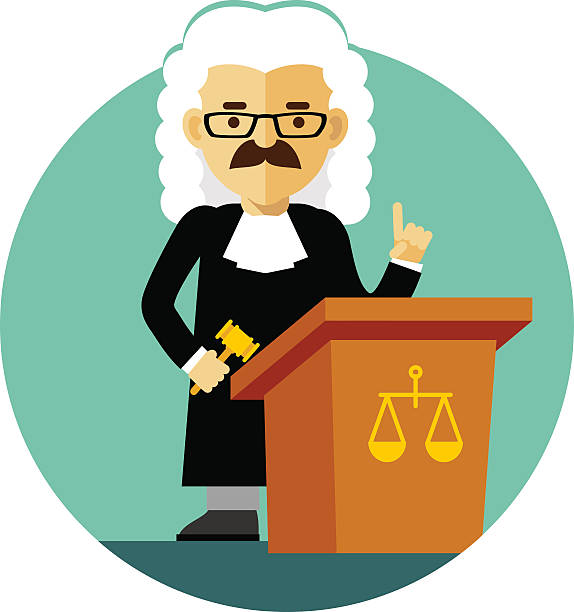 Процедура розгляду Європейським судом з прав людини заяв окремих осіб, груп і неурядових організацій більш складна:
1) мають бути дотримані умови, що стосуються суб’єкта подачі заяви. Якщо це особа, то нею вважається як індивід, так і юридична особа. Якщо це група осіб, то справа має стосуватися ідентичного порушення прав усіх осіб, що складають групу. Якщо це неурядова організація, то для її звернення до Європейського суду мають бути дотримані умови, що належать до критеріїв «асоціацій».
2) для звернення до Європейського суду з прав людини необхідно, щоб заявник вичерпав усі внутрішньодержавні способи правового захисту свого права.
3) заява може бути прийнята, якщо з дня ухвалення останнього рішення у цій справі внутрішньодержавними судовими органами минуло не більше чотирьох місяців.
4) Європейський суд не розглядає: анонімні заяви ; заяви, які одного разу вже були розглянуті Європейським судом з прав людини; заяви, що є предметом розгляду в іншому міжнародному органі із захисту прав людини; заяви, несумісні з положеннями Конвенції.
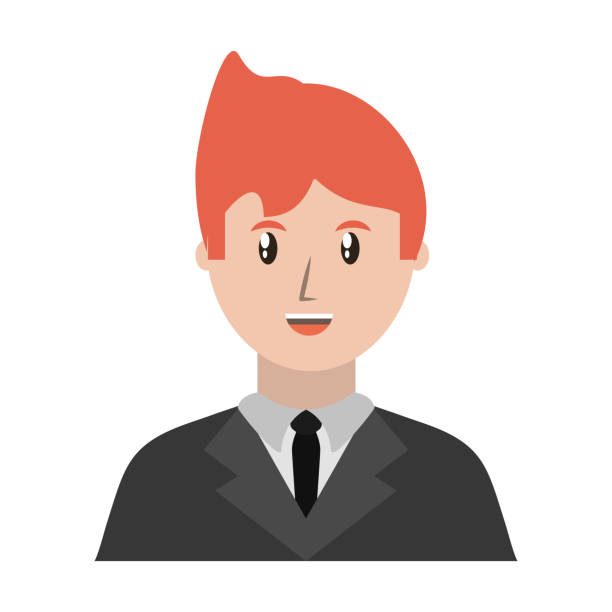 Після використання всіх національних засобів правового захисту громадянин має право звертатися за захистом своїх прав і свобод до відповідних міжнародних установ чи до відповідних органів міжнародних організацій, членом або учасником яких є Україна.
        Можливість звернення до ЕСПЛ у громадян Уккраїни з’явилась з серпня 1997р.
        До прав, які можуть бути захищені Європейським Судом, відносяться право: а) на життя; б) на повагу до гідності; в) на свободу і особисту недоторканність; г) на законність обвинувачення і справедливість незалежного і безстороннього суду; д) підозрюваного, обвинуваченого та підсудного на захист; е) на те, що відносно кожної людини закон не матиме зворотної сили, крім випадків, коли він пом’якшує чи скасовує відповідальність особи; ж) засудженого на перегляд вироку; з) на відшкодування шкоди, завданої незаконним засудженням; й) не бути вдруге покараним за один і той самий злочин; і) на невтручання в особисте і сімейне життя; к) на недоторканність житла; л) на таємницю листування; м) на свободу думки, совісті і релігії; н) на свободу виявлення поглядів; о) на свободу мирних зборів;); р) на створення сім’ї, т) на приватну власність; у) на освіту; ф) виборче право; ц) на вільне пересування і свободу вибору місця проживання.
      Європейський Суд не відміняє та не змінює рішення національних судів, а виносить нове рішення, яке є обов’язковим для виконання державою.
Процес розгляду скарги в ЕСПЛ не припускає витрат; процедура є безкоштовною. Участь адвоката є не обов’язковою.
      Скарга, яка відповідає вимогам, направляється у м. Страсбург (Франція) і має містити такі відомості:
“Сторони” (прізвище, ім’я та по батькові заявника, громадянство, фах, дата і місце народження, постійна адреса, номер телефону, адреса, за якою заявник мешкає на даний час; прізвище, ім’я та по батькові представника, фах представника, адреса представника, номер телефону представника; держава, проти якої подано заяву. Якщо заявників декілька, інформація надається про кожного із них).
“Викладення фактів” (коротка суть самої скарги (претензії). Викладаються факти в їх хронологічній послідовності).
“Порушення Конвенції” (визначаються конкретні права, гарантовані Конвенцію та Протоколами до неї, які, на думку заявника, порушені, з посиланням на відповідні статті, та наводяться аргументи).
“Виконання положень Конвенції” (дається перелік офіційних рішень у справі, із зазначенням дати кожного документа та інстанції, яка його видала (суду або ж іншого органу в хронологічному порядку), а також коротка інформація про зміст кожного документа. До листа додаються копії цих рішень
“Предмет заяви” (вказується, яких результатів чекає заявник).
6. “Процедури в інших міжнародних інстанціях” (зазначається, чи надсилались скарги, які є предметом цієї заяви, в інші міжнародні інстанції, які саме і коли, які були прийняті рішення).
7. “Список документів” (вказується, які документи (в копіях) додаються до заяви).
8. “Мова листування” (зазначається, якою із двох офіційних мов Ради Європи — англійською чи французькою — заявник бажав би користуватися при листуванні. При цьому сама скарга подається українською мовою або однією із мов національних меншин України. Переводити її на англійську чи французьку не потрібно).
“Заява про конфіденційність” (треба зазначити, що заявник бере на себе зобов’язання зберігати конфіденційність судової процедури. Тут же зазначається, що заявник бажає (якщо він бажає), щоби Суд не розголошував його прізвище).
Право звернення громадянина до відповідних міжнародних установ чи органів міжнародних організацій не обмежується лише європейськими наглядовими інститутами. Існують й інші інституції міжнародного рівня (наприклад. Міжнародний комітет проти катувань, Управління Верховного комісару ООН у правах людини або Управління Верховного комісару ООН у справах біженців тощо), до яких можуть звертатись громадяни України за умови ратифікації Україною відповідних актів міжнародного законодавства.
     Процедура звернення до Комісії з прав людини Економічної та соціальної ради ООН встановлена Резолюцією. Скарга може бути подана будь-якою особою, групою, державою чи організацією,  стосуватися масових і грубих порушень прав людини у будь-якій державі та містити конкретні факти, підтвердженні необхідними доказами. За результатами вивчення скарги Комісія приймає рекомендації, які передаються на розгляд ЕКОСОР. Санкції чи інші примусові заходи до держав-порушників ні Комісія, ні ЕКОСОР застосовувати не мають права.
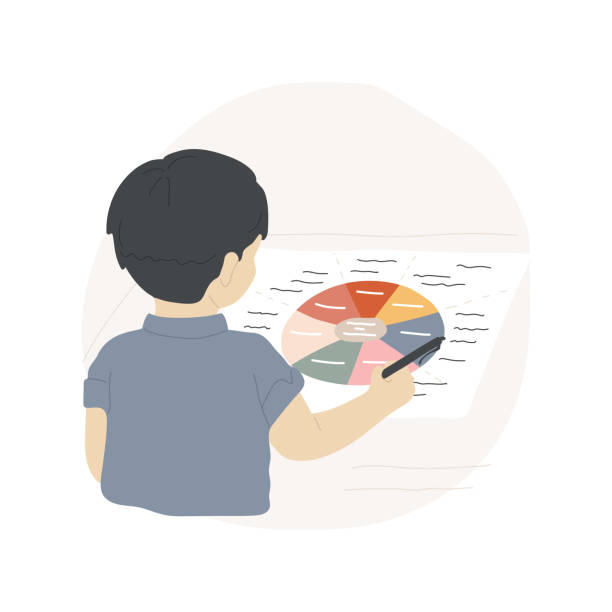 Порядок звернення зі скаргами до Комітету з прав людини: звертатися до Комітету можуть лише особи, що перебувають під юрисдикцією держав, які ратифікували Пакт про громадянські та політичні права та І Факультативний протокол до нього; порушення має стосуватися громадянських та політичних прав людини, передбачених цим Пактом; звернення може бути прийняте Комітетом до розгляду лише за умови, якщо було вичерпано усі національні засоби захисту порушеного права; звернення не може бути прийнятим до розгляду, якщо воно подане анонімно або є проявом зловживання правом на звернення. За результатами розгляду звернення Комітет приймає резолюції, які підлягають обов’язковому виконанню відповідною державою у 6-місячний строк.
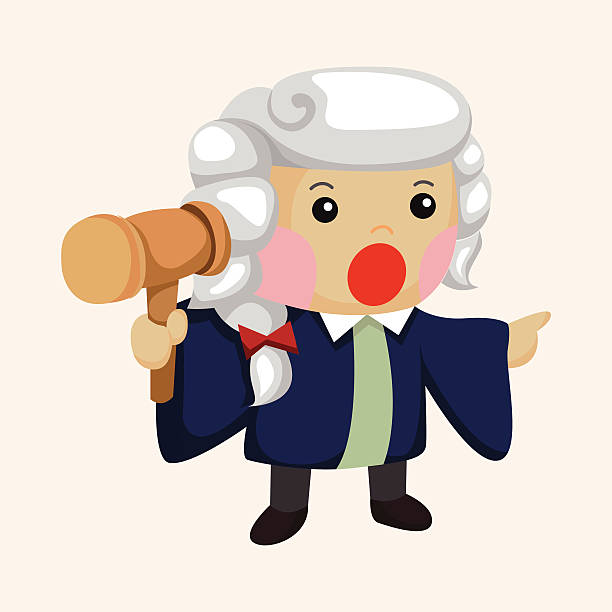 Роль органів ООН: Економічна і Соціальна Рада (ЕКОСОС).
Органи ООН, зокрема Економічна і Соціальна Рада (ЕКОСОС), відіграють важливу роль у забезпеченні стабільного економічного і соціального розвитку країн-членів ООН та у підтримці демократії, прав людини та рівноправності.
ЕКОСОС була створена в 1945 році і згідно зі Статутом ООН відповідає за сприяння економічному та соціальному розвитку, просуванню поваги до прав людини та забезпеченню зростання життєвого рівня народів у світі. Це досягається через координацію діяльності урядів та організацій, проведення наукових досліджень, розробку стандартів і рекомендацій, надання допомоги в розвитку людських ресурсів, у тому числі освіти та охорони здоров'я, підтримку здійснення соціальної політики та захист прав працівників.
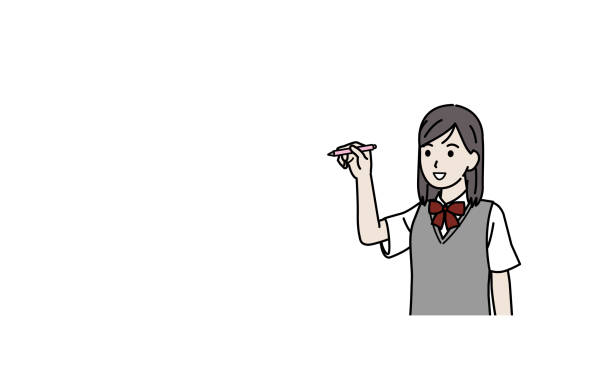 Тетами та багато інших. Кожен з цих комітетів відповідає за моніторинг виконання міжнародних стандартів відповідних категорій прав людини і надає рекомендації та поради країнам-членам ООН щодо поліпшення стану прав людини в своїх країнах.
Також у складі ООН є Судовий та Арбітражний органи. Судовий орган ООН - Міжнародний суд - відповідає за вирішення спорів між державами та видачу консультативних висновків з питань, що входять до його компетенції. Арбітражний орган ООН - Трибунал - відповідає за вирішення спорів, які не були вирішені іншими способами.
В цілому, Органи ООН, зокрема Економічна і Соціальна Рада та правозахисні органи, мають важливе значення для забезпечення стабільного соціально-економічного розвитку, демократії та захисту прав людини в усьому світі.
Європейський суд з прав людини (ЄСПЛ) є одним з найважливіших правозахисних органів у світі. Він створений з метою забезпечення захисту прав людини та основних свобод на території Європи та контролю за виконанням державами-членами Європейської конвенції з прав людини своїх міжнародних зобов'язань.
Один з основних механізмів роботи ЄСПЛ - це можливість подачі до нього індивідуальних звернень від осіб, які стверджують, що їхні права та свободи були порушені державою-членом. У разі задоволення звернення, ЄСПЛ може видати рішення про порушення Конвенції та накласти на державу-члена відповідні зобов'язання, які включають відшкодування збитків, встановлення захисних механізмів або зміну законодавства. Крім того, рішення ЄСПЛ є обов'язковими для держав-членів та мають бути виконані.
Роль Європейського суду з прав людини у міжнародному контролі за виконанням міжнародних зобов’язань.
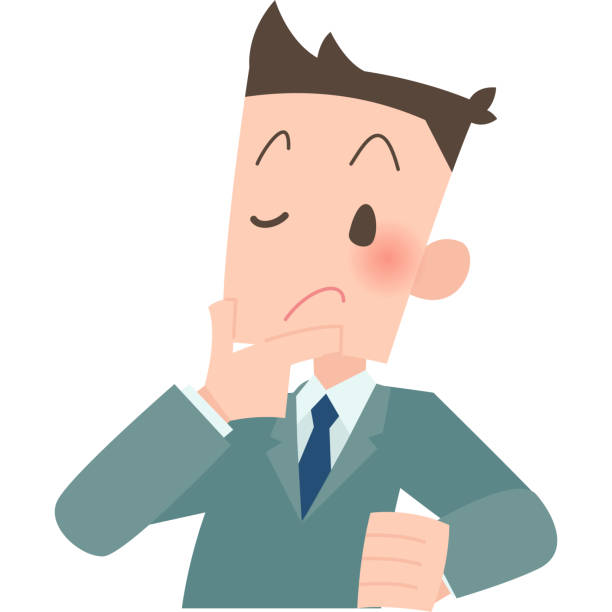 ЄСПЛ також забезпечує моніторинг виконання рішень та рекомендацій, видає думки та консультативні висновки щодо питань прав людини, а також сприяє здійсненню реформ у законодавстві та практиці держав-членів.
Отже, Європейський суд з прав людини відіграє важливу роль у міжнародному контролі за виконанням міжнародних зобов'язань у сфері прав людини та сприяє забезпеченню захисту прав та свобод громадян на території Європи.ЄСПЛ також взаємодіє з іншими міжнародними органами та механізмами правозахисту, зокрема з ООН, Радою Європи, Міжнародним кримінальним судом та іншими. Взаємодія з цими органами та механізмами дозволяє зміцнювати міжнародний режим захисту прав людини та розвивати нові інструменти та підходи до реалізації цієї мети.
Крім того, роль ЄСПЛ полягає і у просуванні загальних принципів та стандартів прав людини, що відображені у міжнародних документах. ЄСПЛ виступає як арбітр у розгляді суперечок, пов'язаних з правами людини, та сприяє забезпеченню їх захисту та дотриманню.
Отже, Європейський суд з прав людини є важливим механізмом міжнародного контролю за виконанням міжнародних зобов'язань у сфері прав людини, забезпечує захист прав та свобод громадян на території Європи, просуває загальні принципи та стандарти прав людини, та сприяє розвитку міжнародного режиму правозахисту.
Процедура розгляду справ Європейським судом.
Процедура розгляду справ у Європейському суді з прав людини включає кілька етапів.
Подання скарги. Скаргу може подати будь-яка особа, яка стверджує, що її права та свободи були порушені на території держави-члена Ради Європи. Скарга має бути подана у письмовій формі та відповідати вимогам, встановленим Регламентом Європейського суду з прав людини.
Перевірка скарги на допустимість. Першим кроком після отримання скарги є перевірка на її допустимість. Європейський суд перевіряє, чи відповідає скарга всім вимогам, встановленим у Регламенті, та чи були вичерпані всі національні засоби правового захисту.
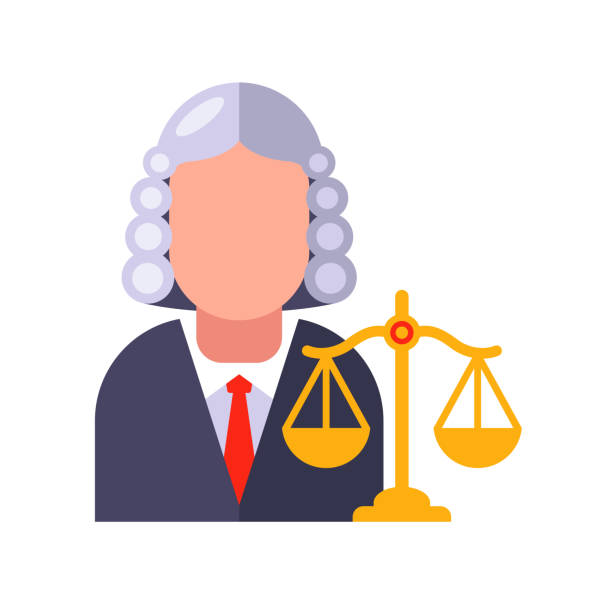 Розгляд на вступному засіданні. Якщо скарга визнається допустимою, то вона розглядається на вступному засіданні. На цьому етапі Європейський суд вирішує, чи є порушення прав та свобод, викладених у Європейській конвенції з прав людини. Якщо Європейський суд визнає порушення прав, то справа переходить до наступного етапу.
Розгляд справи на головному засіданні. На цьому етапі Європейський суд вирішує, які заходи мають бути прийняті, щоб забезпечити захист порушених прав та свобод. Це може включати компенсацію за завдану шкоду, зміну законів або практик, які призвели до порушення прав, тощо.
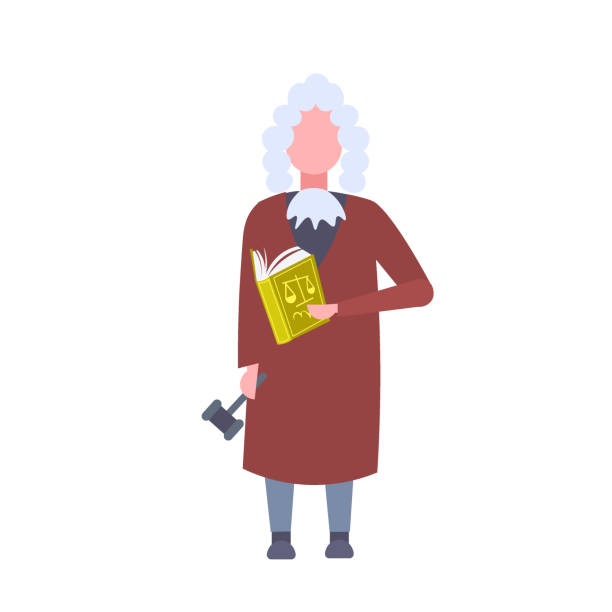 Виконання рішення. Якщо Європейський суд виніс рішення про порушення прав та свобод, то держава-член, проти якої було порушено скаргу, повинна вжити заходів для виконання рішення. Якщо держава не виконує рішення, то Європейський суд може відправити справу до Комітету міністрів Ради Європи, який вживатиме додаткових заходів для забезпечення виконання рішення.
Ціла процедура розгляду справи у Європейському суді з прав людини може зайняти від кількох місяців до кількох років. Окрім цього, вирішення справи не завжди приймається одноголосно, і може бути представлена окрема думка або думки членів суду.
Загалом, роль Європейського суду з прав людини у міжнародному контролі за виконанням міжнародних зобов’язань полягає в тому, щоб забезпечити виконання стандартів прав людини, викладених у Європейській конвенції з прав людини. Це допомагає підвищити рівень захисту прав людини в Європі та забезпечити розвиток демократичних інститутів і правової держави.
Справи що не розглядає Європейський суд.
Європейський суд з прав людини розглядає скарги громадян і організацій з питань порушення їх прав та свобод, зокрема відносно держав-учасниць Європейської конвенції з прав людини. Однак, не всі скарги можуть бути розглянуті судом.
Зокрема, Європейський суд не розглядає скарги, якщо:
скарга є анонімною або не містить достатньої інформації про порушення права чи свободи;
скарга не стосується порушення права чи свободи, яку гарантує Європейська конвенція з прав людини;
громадянин не виснажив всі національні засоби правового захисту, перед тим як звернутись до Європейського суду;
скарга була подана після закінчення шести місяців з моменту, коли було вичерпано всі національні засоби правового захисту.
Також Європейський суд не розглядає справи, які:
стосуються дій, що сталися до вступу держави в Європейську конвенцію з прав людини;
стосуються дій, що не мають міжнародного характеру;
вже були розглянуті та вирішені судом, в тому числі справи, що були вирішені остаточно і непересмотрово в інших національних чи міжнародних судах.
Крім того, Європейський суд може відхилити скаргу, якщо вважає, що вона має суттєві недоліки або є малообґрунтованою.
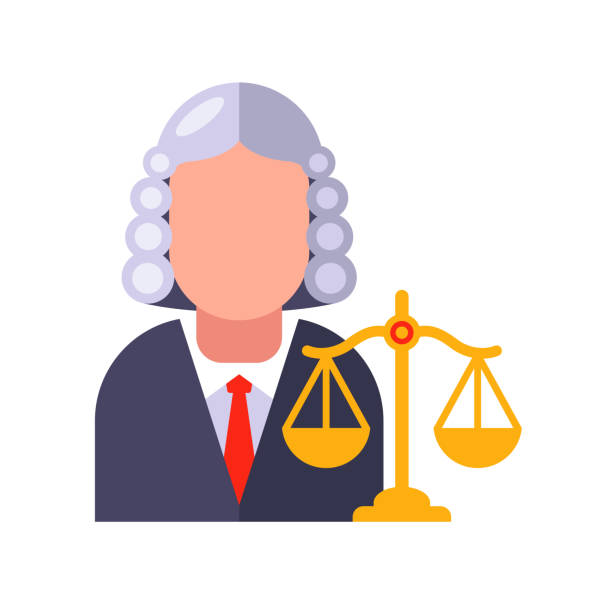